MA Grid ModernizationRestructuring Roundtable September 25, 2015
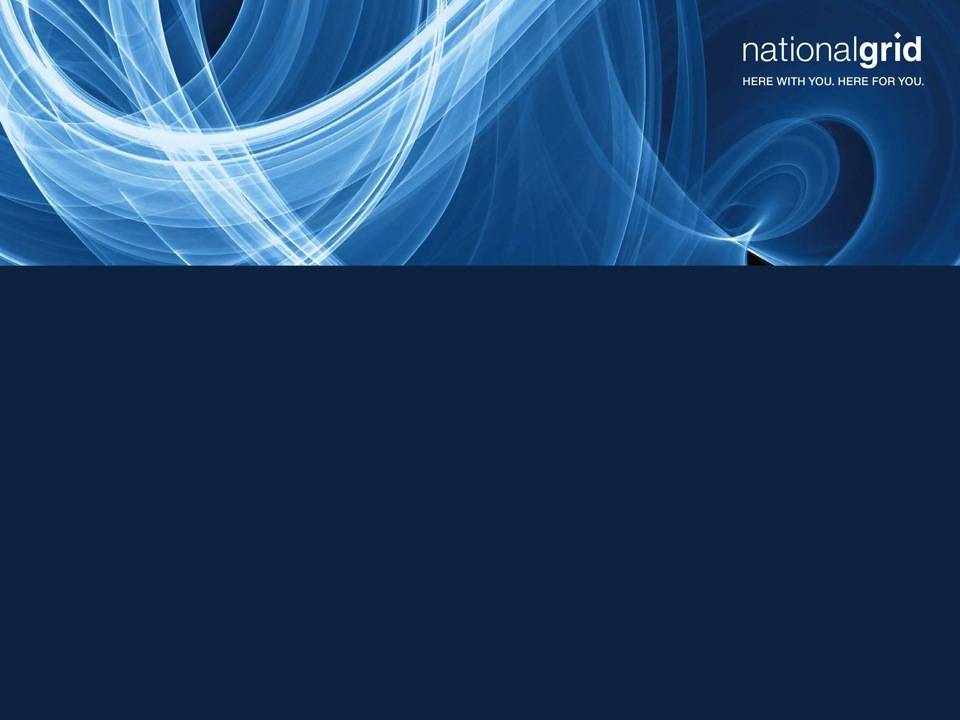 DPU Grid Modernization Order
2
Overall GMP Approach
What modernization approaches provide financial and qualitative value for customers?
What investments should be the immediate focus?
What is the value of the distribution utility in a distributed energy future?
Reviewing rate design essential to understanding the effect of grid mod cost on individual customers
3
Core GMP Components
Automated Metering Functionality (AMF)
TVR compatible Smart Meters, Communications interfaces
Head End / Meter Data management System (MDMS) / Outage Management System (OMS)
Grid Field Devices:
Advanced Distribution Automation  (ADA)
Volt VAR optimization / Conservation Voltage Reduction (VVO/CVR)
Remote Feeder Sensors 
Customer Outreach, Education, Demand Response
Customer Load Management devices and programs 
Marketing/Outreach/Education efforts
4
Core GMP Components
Internal Infrastructure Investments:
Field Communications Network (Supports AMI and Grid Devices)
Data Storage and Service/  Cyber Security services
Support Services (Call Center, Additional Staff)
Advanced Distribution Management System (ADMS) and Distribution Supervisory Control And Data Acquisition (DSCADA) system
5
Summary of GMP Scenarios (1)
[Speaker Notes: Opt in assumes 1-2% adoption rate
Opt-out assumes 6% opt-out rate based on SES [although research shows more of a 0.5%-1% opt-out]
Option 5 – assumes 400K customers are offered opt out around feeders with ADA /VVO]
Summary of GMP Scenarios (2)
[Speaker Notes: Opt in assumes 1-2% adoption rate
Opt-out assumes 6% opt-out rate based on SES [although research shows more of a 0.5%-1% opt-out]
Option 5 – assumes 400K customers are offered opt out around feeders with ADA /VVO]
GMP: RD&D Proposal
National Grid’s RD&D Program will focus on the following areas:
Integration of Distributed Energy Resources (DER)
Alternative Fuel Vehicles
Cost Savings / Environmental Benefits
Workforce and Asset Management Savings

The cost of baseline projects that are part of collaborative efforts with the JU are not included in our proposal.
[Speaker Notes: Opt in assumes 1-2% adoption rate
Opt-out assumes 6% opt-out rate based on SES [although research shows more of a 0.5%-1% opt-out]
Option 5 – assumes 400K customers are offered opt out around feeders with ADA /VVO]
Grid Mod Plan: Cost Recovery
Recovery of all incremental capital and O&M for Grid Mod including ongoing Run The Business costs

Propose concurrent recovery and immediate recovery of previously incurred incremental costs to date

Requesting 5 year recovery on RD&D capital projects
9
[Speaker Notes: -]
Grid Mod Plan: Time-Varying Rates
Proposal follows Smart Energy Solutions pricing approach

Variable Critical Peak Pricing 

Basic Service re-designed into CPP using ISO-NE energy prices and Forward Capacity Market value for generation

Peak events with highest prices called max of 175 hours or 30 days with no more than 8 hours at a time 

Peak event prices can be 5 times the onpeak rate for other hours

Investigating potential to have suppliers bid to provide this type of pricing structure
10
[Speaker Notes: -]
Rate Design Proposals
Rate designs are proposed to move towards fair and equitable recovery of costs for a sustainable future grid

Inclining customer/minimum charge for Residential and small commercial  to reflect size of customer 
Limit impact to +/-5% on bills

No change to G-2 and G-3 demand rates

Stand-alone Distributed Generation tariff proposal
Reflects fair allocation of costs based upon value from DG using grid for market access
Distribution costs, not interconnection costs (Tracker issue)
Long-term fold these customers into the rate class as appropriate and assess interconnection costs through Contribution In Aid of Construction policies.
11
[Speaker Notes: -]
Appendix
12
Development of GMP - Stakeholder Feedback
The key themes that stakeholders focused on included: 
Keeping the environment at the forefront: However, customer research suggests otherwise
Enabling third party participation through vendors and other partners by designing a modernized grid that allows third parties to interact with the utility and with customers 
Focus on the importance of marketing, outreach and education
Leveraging energy efficiency programs to incorporate smart devices 
Providing customers with pricing signals 
Building trust by improving outage response and sharing accurate estimated times of restoration 
Developing demonstration projects and phasing deployment.
13
Development of GMP – Pilot Lessons Learned
In developing the GMP, the Company took into account relevant pilot lessons learned such as:
Worcester Smart Energy Solutions:
Vendor management
RF/Cell Wireless Communications design is important
Efficiency of Part Time resources vs. Full Time 
Strong Project Management Office necessary
Importance of a strong Outreach and Education plan
Criticality of Over the Air (OTA) software updates
    Rhode Island VVO/CVR Pilot:
Integration of RF and grid design stages
Phased design and deployment from inside out.
14
Grid Deployment Prioritization: Example District
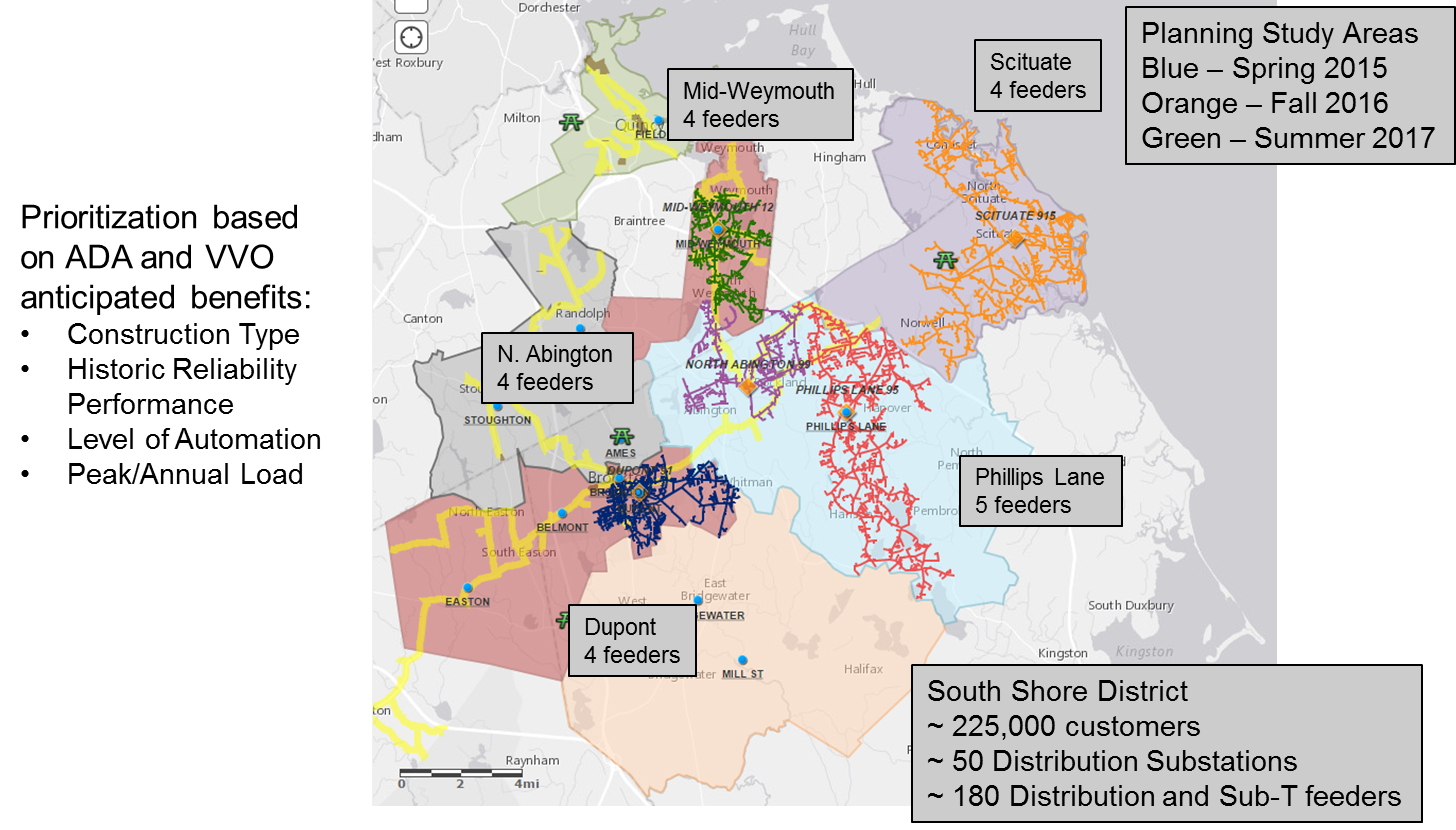 15
Flexible GMP Components
Research, Development and Demonstration (RD&D)
Potential examples include Microgrids, Energy Storage, Next Generation technologies
Joint Utility knowledge sharing mechanism
Leverage work through other organizations such as EPRI and CEATI
Separate tracker
Distributed Generation Investments (DG)
Proactive System upgrades to accommodate more DG
Application Management Tools
Advanced Analytics and Forecasting Capabilities
Customer Portals and Outreach
Not included in the STIP; will ask for rate changes that allow for recovery
16